L6 Booster Converting
Name: ________________ 
Date: ___________
1
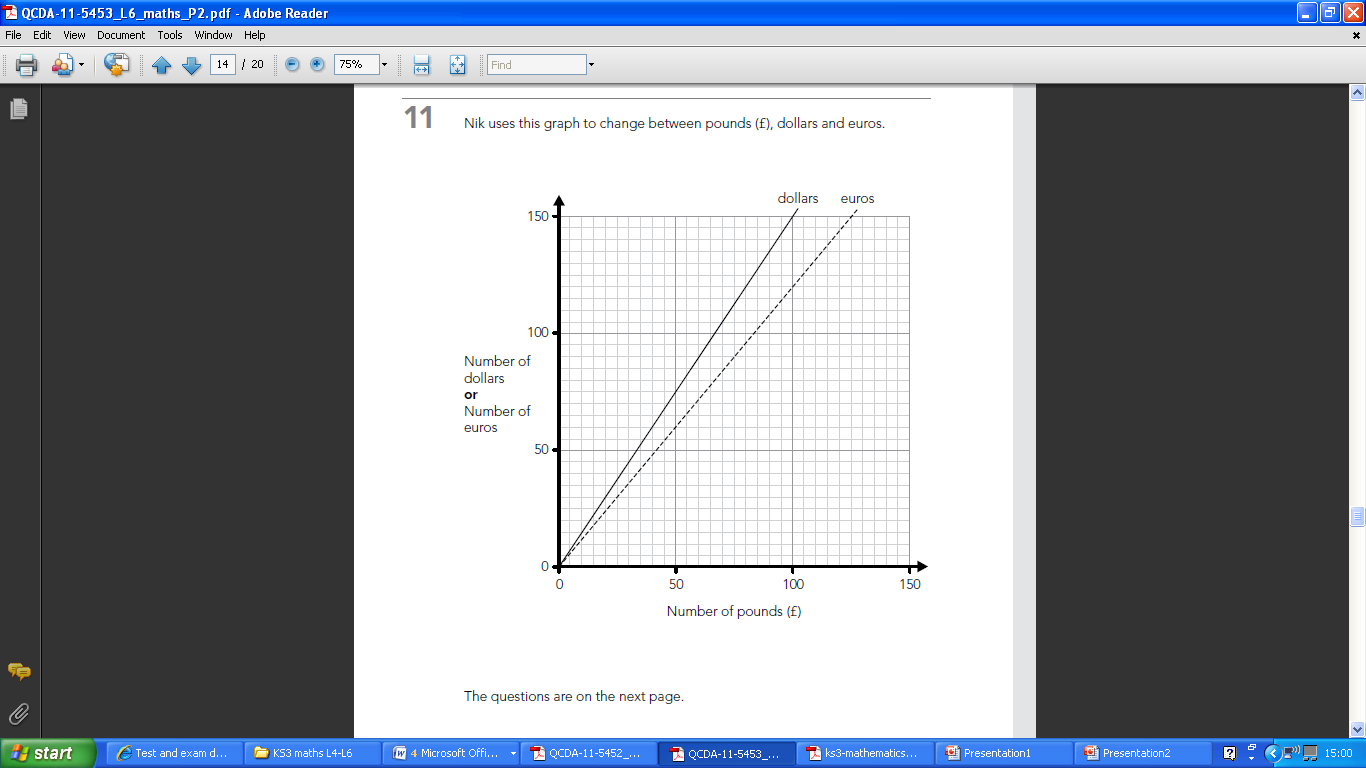 2
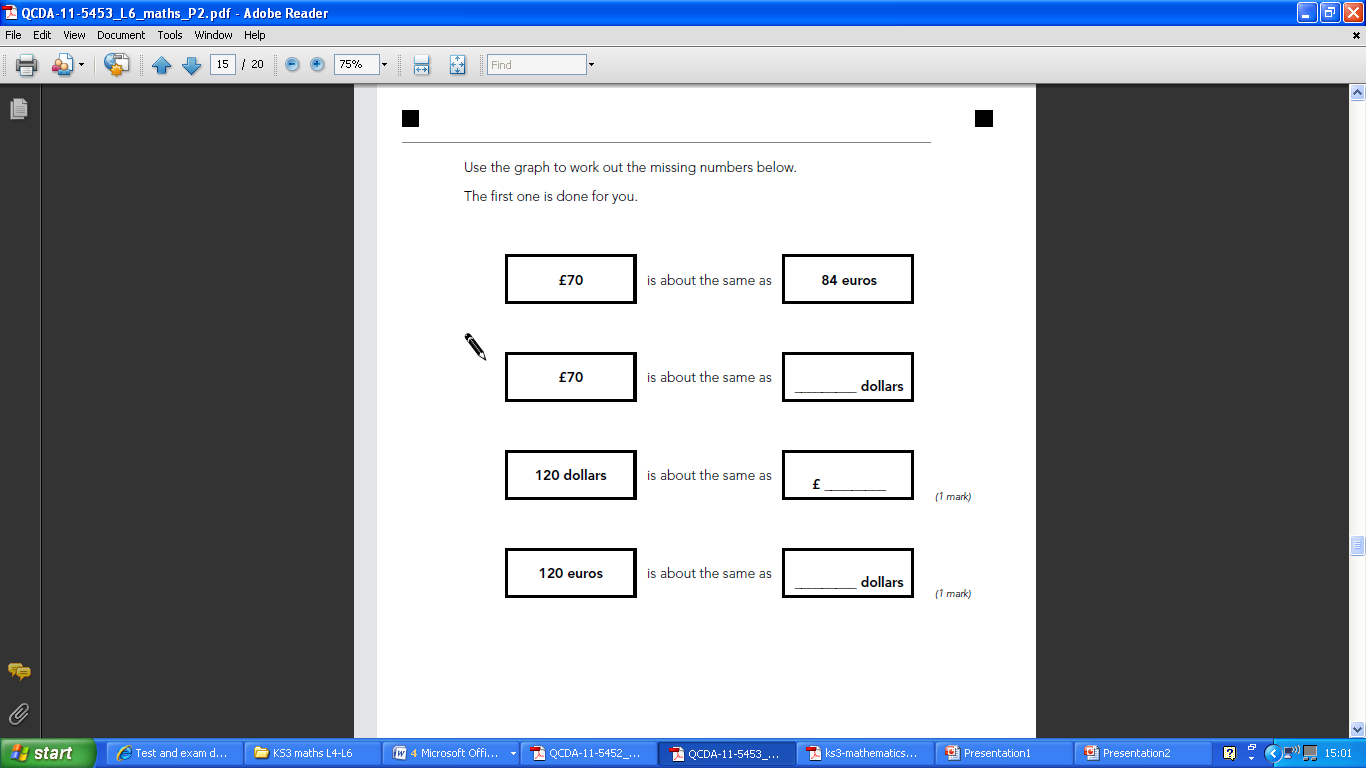 3
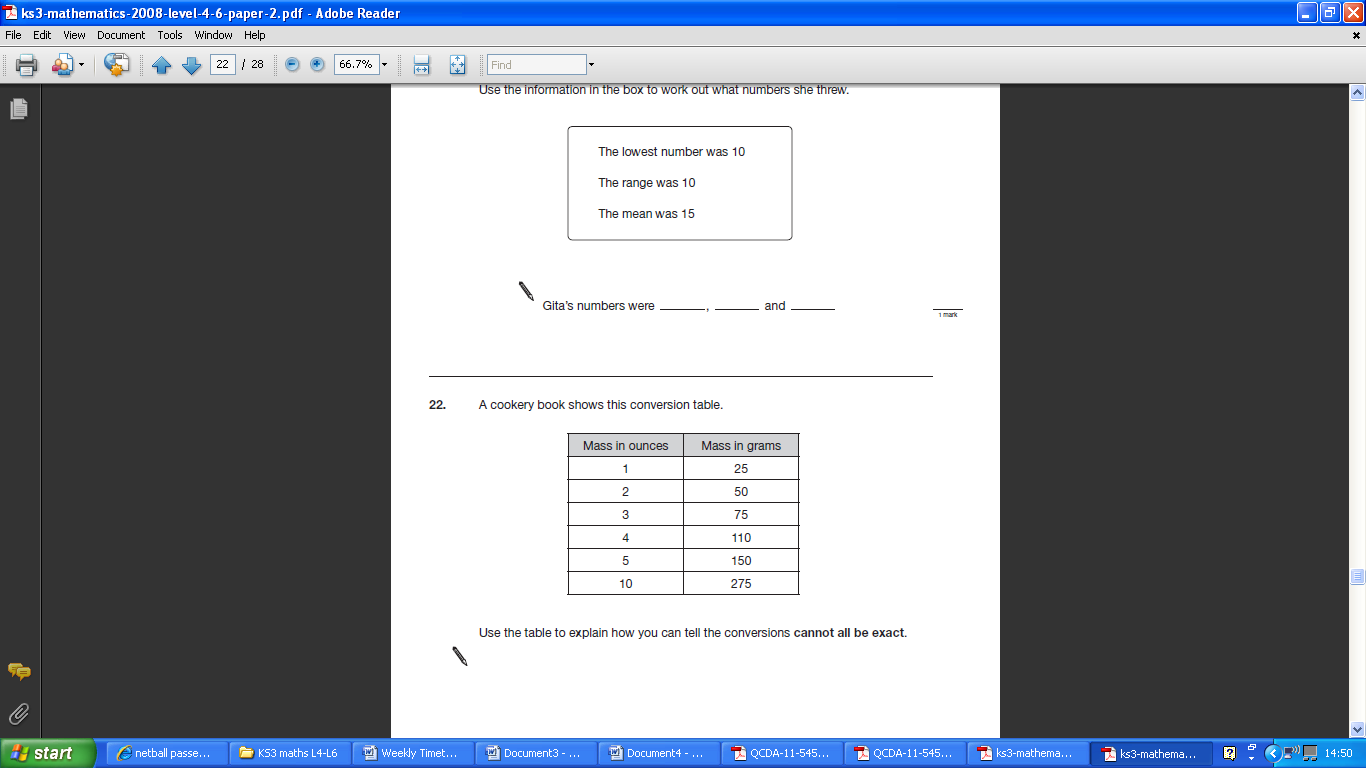 4
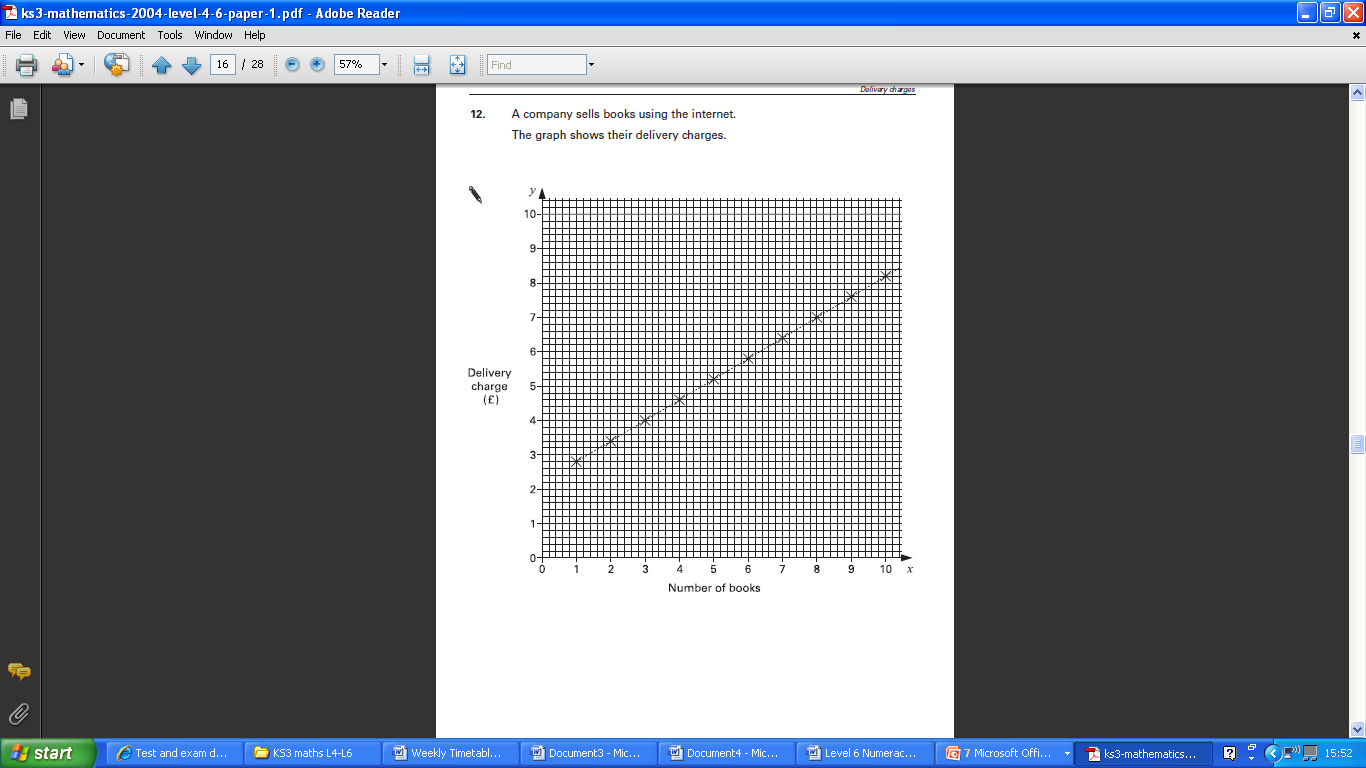 5
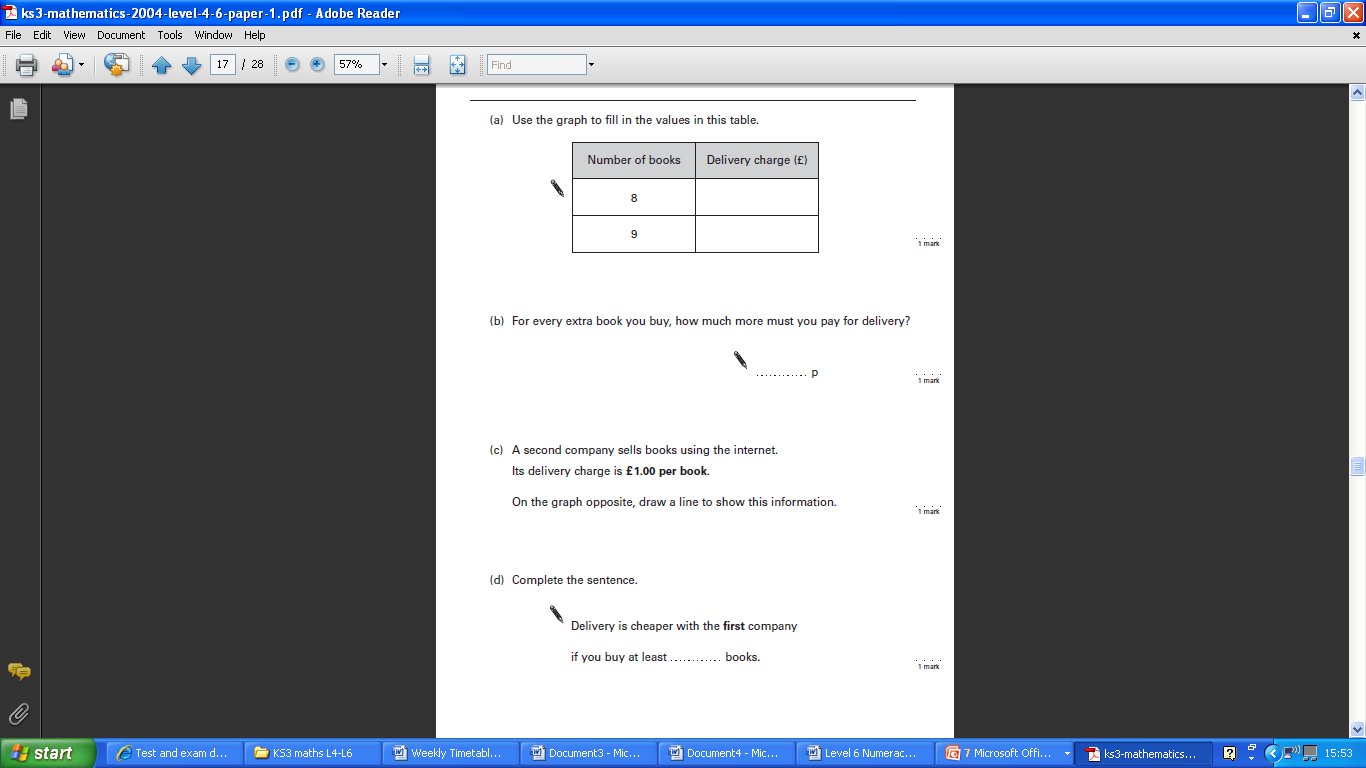 6
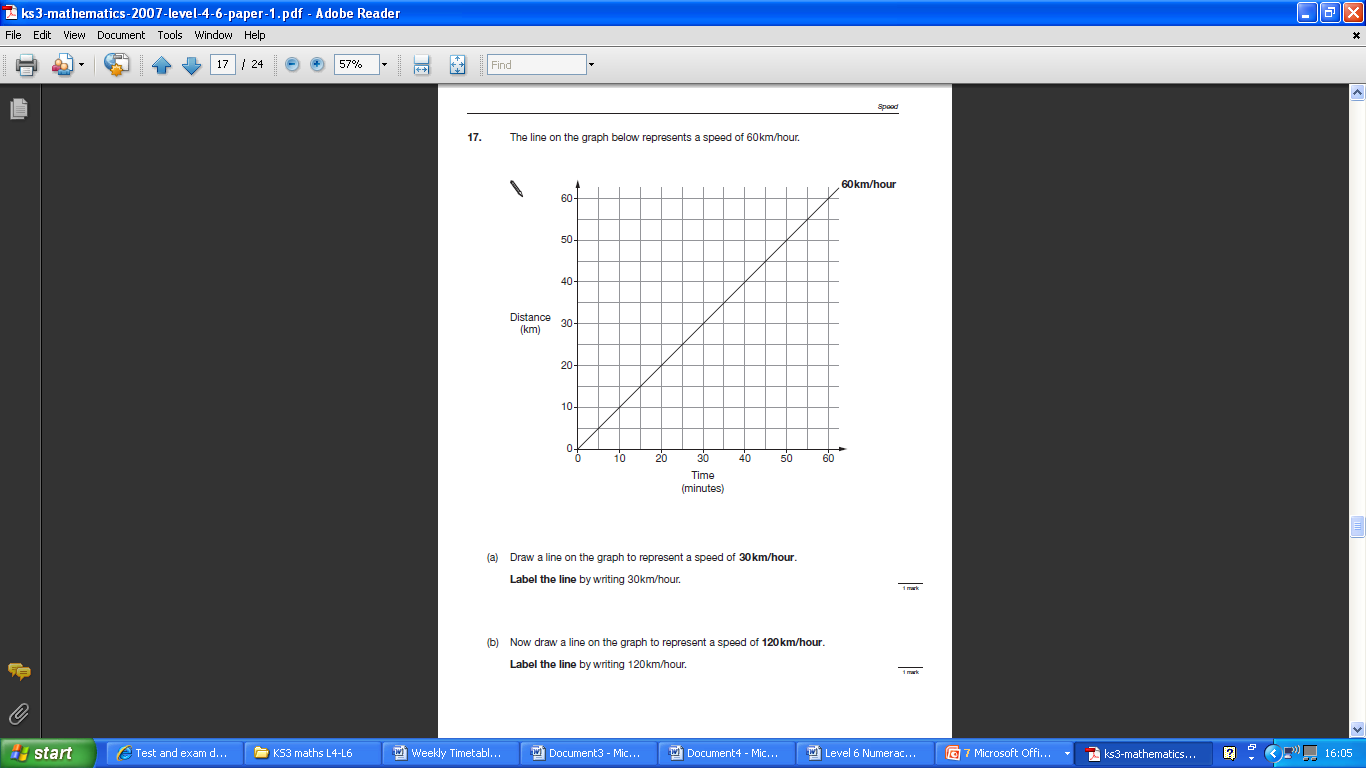 7